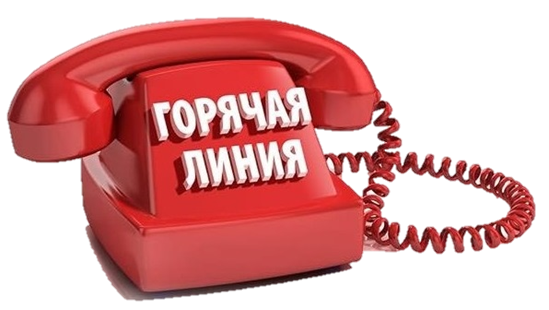 по вопросам защиты прав 
потребителей бытовых услуг 
13 июня 2024года с 10-00 до 14-00
Управление Роспотребнадзора по Новгородской области совместно с Центром по информированию и консультированию потребителей, общественными организациями по защите прав потребителей проводит «горячую линию» по  вопросам соблюдения законодательства о защите прав потребителей при предоставлении бытовых услуг (ремонта бытовой техники, ремонта и пошива швейных, меховых и кожаных изделий, головных уборов, пошива обуви, услуг химической чистки, оказанию парикмахерских услуг, услуг по изготовлению мебели, ремонта и изготовления ювелирных изделий и других услуг)  обращаться по телефонам:
1)Жители г. В.Новгорода и Новгородского района:
Управление Роспотребнадзора по Новгородской области:
тел. 971-106 - общественная приемная Управления;
тел. 971-069; 971-094; 971-092; 971-095 - отдел защиты прав потребителей;
 2)Жители  Боровичского, 
Хвойнского,  Любытинского,  Мошенского, 
Окуловского и Пестовского муниципальных районов
Территориальный отдел Управления Роспотребнадзора по Новгородской области в Боровичском районе:  тел. 8(81664) 2-59-86

3)Жители  Валдайского,  Демянского, Маревского и Крестецкого муниципальных районов
Территориальный отдел Управления Роспотребнадзора по Новгородской области в Валдайском районе:
тел. 8(81666) 2-50-36
Жители г. Страрорусского , Солецкого, 
 Парфинского, Холмского ,Волотовского, Поддорского и Шимского муниципальных районов  
Территориальный отдел Управления  Роспотребнадзора по Новгородской области в Старорусском районе:
      Тел. 8(81652) 5-74-52: 5-73-97
	
Жители и Маловишерского  и Чудовсого  муниципальных районов
Территориальный отдел Управления Роспотребнадзора по Новгородской области в Маловишерском районе:
   тел. 8(81660) 3-37-57, 3-68-60 (г. М. Вишера)
    тел. 8(81665) 5-52-41; 5-47-46  (г. Чудово)
Центр по информированию и консультированию потребителей 
ФБУЗ «Центр гигиены и эпидемиологии в Новгородской области»
тел.  8(8162) 77-20-38; 73-06-77

Новгородская областная общественная организация «Союз потребителей                                                                                               Новгородской области»
тел. 8 921-730-32-47

Новгородская региональная общественная организация по защите прав потребителей «На страже закона»
тел. 8-921-707-28-70